Personal Website
LAB BOOK
John Galinato
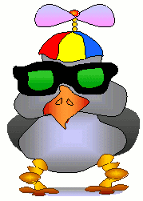 www.build-it-yourself.com
Personal Website
Discover      Design     Develop     Deploy
Discover  – Set Goals
www.build-it-yourself.com
Personal Website
Discover      Design     Develop     Deploy
Discover - Research
Favorite sites:
Pixar
http://www.pixar.com/

2) Jim Harris, Illustrator
http://www.jimharrisillustrator.com/ChildrensBooks/TipsforIllustrators.html

3) Jaimie McKiernan, Illustrator
http://jamizzles.tumblr.com/
Design attributes:
Simple
Minimum text
Lots of pictures
Lots of white space.
www.build-it-yourself.com
Personal Website
Discover      Design     Develop     Deploy
Design – Information Architecture
Home
Projects
Adventures
Education
Inventions
Sketch Book
Music
www.build-it-yourself.com
Personal Website
Discover      Design     Develop     Deploy
Design – Template Layout Designs

Consistency
Intuitive
Minimum clicks
Responsive  (Layout adjusts to device screen)
Title Text
Title Text
Navigation bar ;kasdf  l;kjasdfkl jkjasdf kj asd;
Navigation bar ;kasdf  l;kjasdfkl jkjasdf kj asd;
Body copy
Klaji  klad I nk;a  oiasdf asv 
Ja;lksdfjl;p  kljasupoi asgf 
Klajsd x
picture
picture
Body copy
Klaji  klad I nk;a  oiasdf asv 
Ja;lksdfjl;p  kljasupoi asgf 
Klajsd xcmv jasu 8qw jkk
Body copy
Klaji  klad I nk;a  oiasdf asv 
Ja;lksdfjl;p  kljasupoi asgf 
Klajsd x
picture
Title page template
Content page template
www.build-it-yourself.com
Personal Website
Discover      Design     Develop     Deploy
Design - Problem solving techniques

Set goals
Research
Teamwork
Modular construction
Documentation
www.build-it-yourself.com
Personal Website
Discover      Design     Develop     Deploy
Design - Project Management

Discover
Design
Development
Deploy
Wiki project management site
www.build-it-yourself.com
Personal Website
Discover      Design     Develop     Deploy
Develop - The art of presenting ideas

Summary of MIT Artificial Intelligence Prof Winston’s lecture on effective communication
Ugly, Average, Way Cool
Attributes of good design
Develop - Animated avatar or logo gif

PPT drawing tools
3D strategies
Animation considerations
Gif Maker
Develop – Graffiti  Titles

Readable
Colorful
3D
www.build-it-yourself.com
Personal Website
Discover      Design     Develop     Deploy
Develop - HTML code guidelines

File naming conventions
Indentation
Code comments
Global editing including CSS and includes
www.build-it-yourself.com
Personal Website
Discover      Design     Develop     Deploy
Deploy (Test and critique)

What works?
What can be better?
www.build-it-yourself.com